Keep our children safe… The internet can provide a wealth of benefits for all the family if it is used correctly and we all take steps to educate our children to recognise dangers and  keep themselves safe.
Attendance Champions
     For December
1st Place –  Y3  Pine Class  97.8%
 2nd Place : Y5 Beech Class  96.9%
 3rd Place :  Y4 Maple Class  96.3%
 4th  Place:  YR Cherry Class  95.1%
 5th Place:   Y6 Oak Class 93.7%
 6th Place:   Y2 Ash  Class 93.3%
 7th Place:   Y1 Willow Class 90.9%
Well done Pine Class! Both Pine and Cherry (R) classes were the overall key stage winners of the term.
Remember - our target is 96.5% Come on New Valley- let’s keep those figures up!  Every moment in school is a chance to improve your learning. Eat lots of vitamins this holiday and keep those bugs away!
Coming up in January…
What’s been happening in December?
The sports team theme has continued with a team from Years 3 and 4 representing the school exceptionally well in Tag Rugby
Year 3 performed their assembly
Year 1 and 2 and Reception Class performed Nativities for the whole school and their parents
Miss Doherty ran a maths course for visiting Teachers
Years 4.5 and 6 visited the Unicorn Theatre together to watch the acclaimed Grimm Tales-(we have since joined forces to develop our writing- watch out for the new display in January!)
Reception class visited the Garden Centre to see Santa
The ‘Naughty Elf’ returned and played his usual seasonal tricks on the children and staff and Santa came to his workshop!

And of course, it has been one of the busiest times of year for the Choir! 
Under the amazing direction of Miss Weckmann, they have performed at:
The switching on of the Purley lights, the Carols by Candlelight Service at Old Lodge Lane Baptist Church and also at our Christmas Fair and Concert. Well done to all of those involved for their hard work.
http://www.newvalleyprimary.com/parent-info/school-calendar/
7th January School closed- staff INSET Day
8th January School opens
10th January Y5/6 Hockey Team to tournament
11th January Reception 2019 Open Morning
25th January Year 4 to the Museum of London
30th January Y1 Dance team to a Dance Festival
31st January Y1 to the Brooklands Museum
The School Council ECO team are currently arranging a date in January to visit the Victoria and Albert Museum where there is an excellent exhibition on the cost of fashion to the environment.
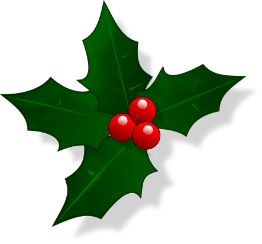 Wishing all our families a very happy festive break and every success in 2019!
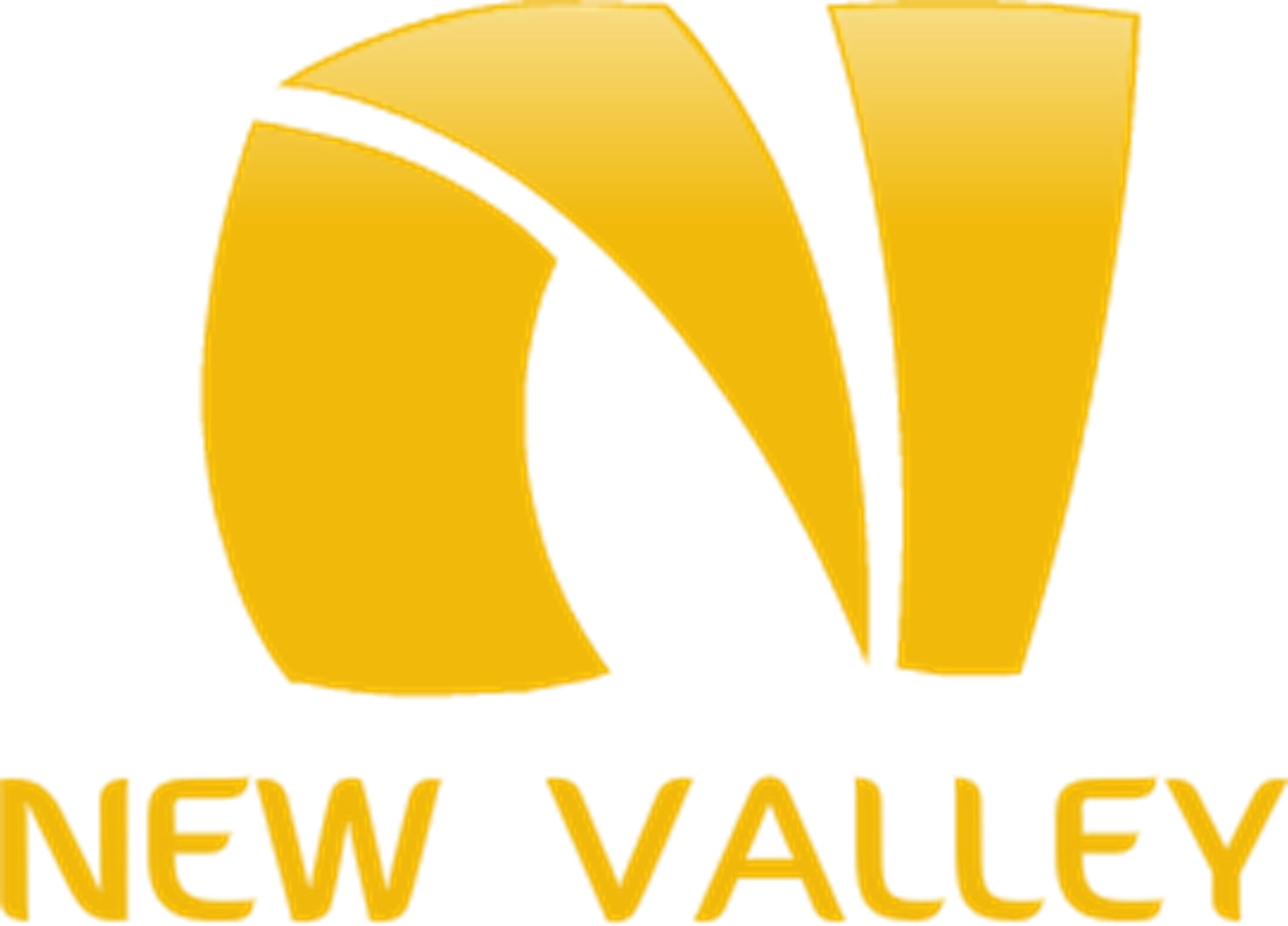 December 2018
NEWS
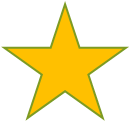 Our Stars of the Week - nominated for going above and beyond expectations…
Week beginning 3/12/18: Matilda(R)  Jarron(Y1), Kyrah(Y2) CallumY3) Thaana(Y4) Tiffany (Y5) and Katie(Y6)
Week beginning 10/11/18:  Taine (R) Gabriella (Y1) Eliza (Y2) Rachel(Y3) Matilda (Y4) Jasmine (Y5) and Callum and Umer(Y6)
Week beginning 17/12/18: Alem(R) All of Y1, All of Y2 , Sophie(Y3) All of Y4,  All of Yr5 and Seymiah (Y6)
Congratulations to all of you!
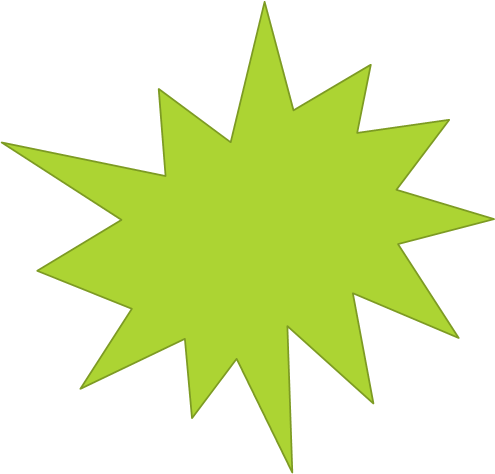 Look out for  next term’s preview learning letter on the website
And finally…
Thank you all so much for your great support this term.  We know that school is not all about SATs results, but we are very proud that the recently-published primary school performance tables show our fifth consecutive year showing above-average progress in all areas: this is a great tribute to the work of the staff, the support of our families and, most importantly, the efforts of our children.  Well done all!  Have a great holiday.
 Pete Steward, Headteacher
NVPS Safeguarding: Online safety updates – new for 
the safeguarding section of our website:
New phones, ipads, notebooks, gaming consoles…all  great fun! We have uploaded some parent guides to help you make sure your children can get 
the best of their new opportunities and to alert you of possible dangers. 
Please remember our golden rule for internet safety- if it doesn’t feel right, report it!
PTA Corner…
Thank you to all the members of the PTA and others who helped us to have such a successful Christmas Fair. The PTA’s  continued presence to provide refreshments  at concerts and meetings is highly valued.
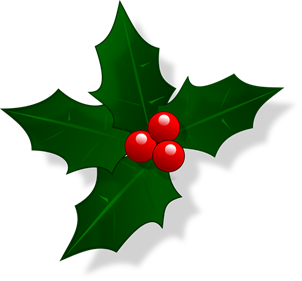